INFORME PQRS
ENERO – MARZO 2022
SUBDIRECCIÓN DE GESTIÓN DOCUMENTAL
INFORME PQRS
ENERO – MARZO 2022
RESULTADOS GENERALES ENERO - MARZO 2022
La Fiscalía General de la Nación presenta el informe consolidado sobre Peticiones, Quejas, Reclamos y Sugerencias, recibidas y atendidas a través de los diferentes canales de recepción que se encuentran habilitados por la entidad durante el período comprendido entre el 1 de enero y el 31 de marzo de 2022 por parte de las Dependencias del Nivel Central y las Direcciones Seccionales, a partir de la extracción de datos del Formato Matriz de Registro PQRS remitido mensualmente a la Subdirección de Gestión Documental por parte los servidores destacados PQRS de las diferentes dependencias.
RESULTADOS GENERALES ENERO - MARZO 2022
Durante el período comprendido del 01 de enero al 31 de marzo de 2022, se recibieron un total de 55.687 PQRS.
RESULTADOS GENERALES ENERO – MARZO 2022
Los canales de recepción presentaron el siguiente comportamiento “Correo electrónico”  46%, “Canal Virtual” 38 %, y “Escrito” 16 %.
DERECHOS DE PETICIÓN
ENERO – MARZO 2022
CANTIDAD DERECHOS DE PETICIÓN ENERO – MARZO 2022
Direcciones Nacionales que reportaron mayor número de peticiones
Direcciones Seccionales que reportaron mayor número de peticiones
MOTIVOS PETICIONES ENERO – MARZO 2022
La entidad recibió un mayor volumen de peticiones por “Solicitud de información” con un 68 %, “Denuncia” con un 7 %, “Solicitud de certificación” con el 6 %, “Prestación de un servicio” con el 5 % y ”Copia de documentos” con el 5 %.
COMPARATIVO PETICIONES TRIM IV 2021 – TRIM I 2022
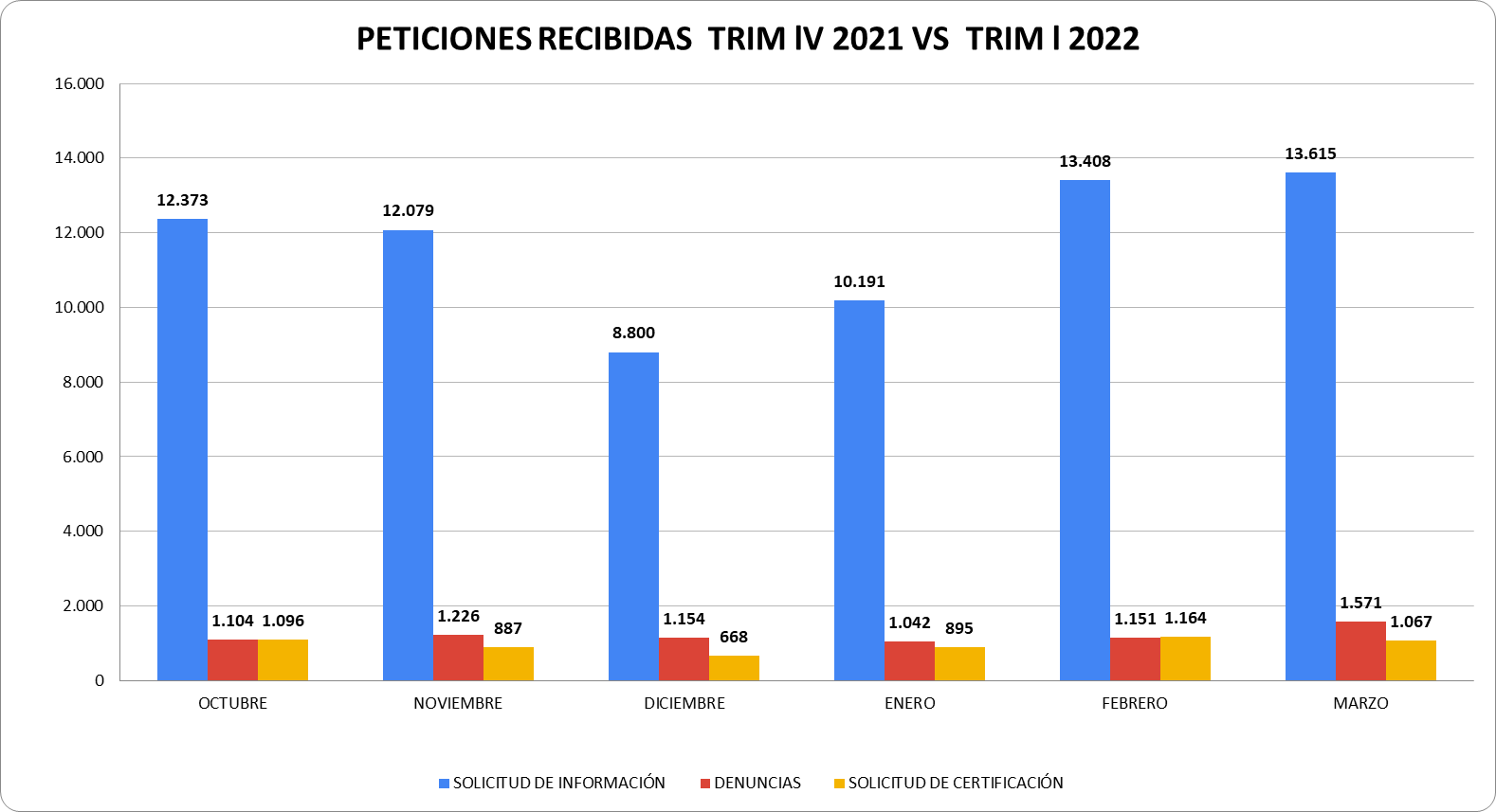 QUEJAS
ENERO – MARZO 2022
CANTIDAD QUEJAS ENERO – MARZO 2022
Direcciones Nacionales que reportaron mayor número de quejas
Direcciones Seccionales que reportaron mayor número de quejas
CAUSAS QUEJAS ENERO – MARZO 2022
Las causas más frecuentes de quejas fueron el “Incumplimiento de tareas o funciones” con 270 requerimientos, “Otras categorías” con 50 requerimientos, “Suministro de información imprecisa, incompleta y errónea” con 44 requerimientos, “Trato irrespetuoso o descortés” con 33 requerimientos y “Negación a suministrar información con 28 requerimientos.
RECLAMOS
ENERO – MARZO 2022
CANTIDAD RECLAMOS ENERO – MARZO 2022
Direcciones Nacionales que reportaron mayor número de reclamos
Direcciones Seccionales que reportaron mayor número de reclamos
CAUSAS RECLAMOS ENERO – MARZO 2022
Las causas más frecuentes de reclamos fueron “Falta de respuesta a solicitudes” con 405 requerimientos, “Inactividad procesal” con 158 requerimientos, “Largos tiempos de espera antes de la atención con 45 requerimientos, “Otras categorías” con 16 requerimientos y “Respuestas inoportunas” con 9 requerimientos.
SUGERENCIAS
ENERO – MARZO 2022
CAUSAS SUGERENCIAS ENERO – MARZO 2022
Las causas más frecuentes  de sugerencias  fueron “Incrementar la cantidad de personal para la atención” con 10 requerimientos y “Otras categorías” con 9 requerimientos, .
[Speaker Notes: Con,]
TIEMPOS PROMEDIO DE RESPUESTA
ENERO – MARZO 2022
TIEMPOS PROMEDIO DE RESPUESTA ENERO – MARZO 2022
Durante el periodo reportado las peticiones, quejas, reclamos y sugerencias fueron atendidas en promedio en  un término promedio máximo de 5 días y un término mínimo de entre 1 y 2 días, cumpliendo de esta forma con los tiempos de respuesta establecidos en la Ley 1755 de 2015 y el Decreto 491 de 2020 (Artículo 5).
[Speaker Notes: con]
ACCESO A LA INFORMACIÓN PÚBLICA
ENERO – MARZO 2022
ACCESO A LA INFORMACIÓN PÚBLICA ENERO – MARZO 2022
De conformidad a  lo establecido en la Ley 1712 de 2014, en el periodo reportado se negó el acceso a la información por tener carácter de clasificado o reservado a un  total de 750 requerimientos.
[Speaker Notes: con]
TRASLADOS A OTRAS ENTIDADES
ENERO – MARZO 2022
TRASLADO A OTRAS ENTIDADES ENERO – MARZO 2022
Respecto a las solicitudes sobre las cuales la Fiscalía General de la Nación no tiene competencia, durante el periodo reportado se realizó el traslado a otras Instituciones de 513 requerimientos.
[Speaker Notes: con]
PROYECCIÓN DE ACCIONES DE MEJORA
ENERO – MARZO 2022
PROYECCIÓN DE ACCIONES DE MEJORA  ENERO – MARZO 2022
De forma continua se brinda orientación a las dependencias del nivel central y seccional sobre los lineamientos para el tramite de PQRS en cuanto:

Acompañamiento en la revisión y ajuste de los informes mensuales de PQRS.
Tratamiento de situaciones especiales en la gestión de PQRS contempladas en la Ley, como peticiones reiterativas, incompletas, oscuras o irrespetuosas.
Atención de capacitaciones sobre PQRS solicitadas por las dependencias del nivel central y seccional.
PROYECCIÓN DE ACCIONES DE MEJORA  ENERO – MARZO 2022
Visitas a las Direcciones Seccionales para realizar seguimiento al procedimiento de PQRS.
Aplicabilidad de la Ley de Protección de Datos Personales.
Jornadas de descongestión del canal virtual de PQRS y del correo electrónico ges.documentalpqrs@fiscalia.gov.co a cargo del Grupo PQRS de la Subdirección de Gestión Documental, dando como resultado un sistema y un buzón que a la fecha se encuentran al día.
SUBDIRECCIÓN DE GESTIÓN DOCUMENTAL